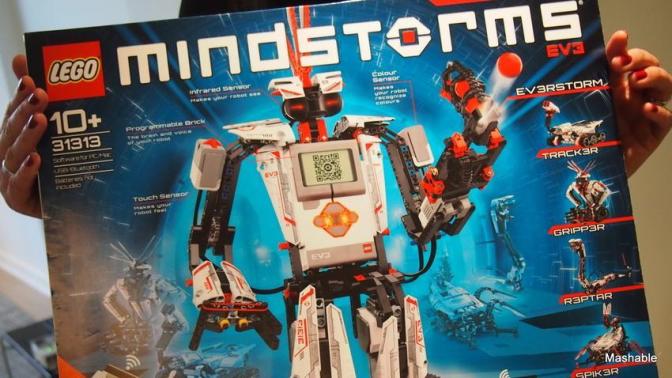 LEGO Mindstorms EV3
Обзор
Попков А.И.
Март 2013
Общие сведения
Набор предназначен для пользователей в возрасте от 10 лет до 21 года. В наборе свыше 500 деталей, совместимых с деталями серии LEGO Technic. Набор выпускается в нескольких комплектациях: для класса, для индивидуального пользователя, ресурсная.
Электронные компоненты EV3
Микроконтроллер EV3 – интерфейсы
6 кнопок с LED-подсветкой
4 порта для моторов
Дисплей 178х128
Слот для карт памяти mini SD 	
Порт USB 2.0 тип A
Bluetooth,  Wi-Fi 	
Громкий динамик
Микроконтроллер EV3 – параметры
Процессор ARM 9, 300 MГц с ОС  Linux, 4 порта ввода для получения данных с частотой 1000 отсчетов/сек, 4 порта вывода для выполнения команд, программная память 16 Мб флэш и 64 Мб ОЗУ,	
мини SDHC карт ридер для 32 Гб внешней памяти, питание 6 батареек АА или Li-Ion аккумулятор 2050 mAh, возможно автономное программирование
Большой сервомотор
Мощный мотор со встроенным датчиком угла поворота с точностью до 1 градуса; 160-170 об/мин; момент вращения 335 г*см, момент удержания 670 г*см; может быть синхронизирован с другим мотором для движения строго по прямой; автоматически распознается  встроенным ПО
Средний сервомотор
Скорость вращения 240-250 об/мин; встроенный датчик угла поворота с точностью до 1 градуса; момент вращения 115 г*см; момент удержания 170 г*см; автоматически распознается встроенным ПО.
Ультразвуковой датчик расстояния
Измеряет расстояние до отражающего звук предмета в интервале 3-250 см с точностью +/- 1 см; может использоваться как датчик звука; индикатор светится непрерывно, когда датчик излучает, и мигает, когда слушает; автоматически распознается встроенным ПО.
Датчик касания (кнопка)
Определяет, нажата или отпущена кнопка, умеет подсчитывать одиночные и многократные нажатия; автоматически распознается встроенным ПО.
Гироскопический датчик
Цифровой гироскопический датчик. В режиме «угол» меряет угловое положение с точностью +/- 3 градуса; в режиме «гиро» меряет скорость вращения до 440 град/сек; автоматически распознается встроенным ПО.
Датчик цвета/света
Цифровой датчик цвета различает 8 цветов и определяет освещенность в широком диапазоне: от темноты до яркого солнечного дня. Меряет отраженный красный свет и общий фоновый. Различает синий, зеленый, желтый, красный белый и коричневый, а также различает цветное и черно-белое изображение. Частота опроса 1 кГц; автоматически распознается встроенным ПО.
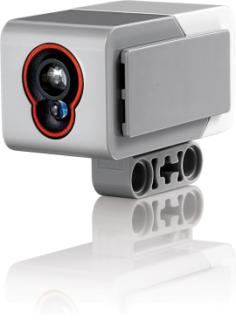 Инфракрасный датчик-поисковик
Цифровой инфракрасный датчик-поисковик определяет близость к роботу и считывает сигналы инфракрасного маяка. Близостью считается расстояние в 50-70 см. Рабочая дистанция от маяка до 2 метров. Поддерживает 4 сигнальных канала. Принимает команды с пульта  управления.
Автоматически распознается встроенным ПО.
Инфракрасный маяк – пульт ДУ
4 ИК-канала; кнопка активации/деактивации; зеленый светодиод сигнализирует об активности маяка; автоматическое выключение, если нет активности в течение часа; рабочее расстояние дo двух метров; питание от двух батареек ААА.
Базовый набор EV3541 деталь
Состав базового набора EV3
Ресурсный набор EV3853 детали
Состав ресурсного набора EV3
Аккумуляторная батарея EV3
Графическая среда программирования
Примеры конструкций EV3
Определитель цвета предмета
Шагающий робот боец
Пока без названия
Переносчик кубиков
Сортировщик кубиков
Рука
Змея
Робот - исследователь
Робот с гироскопом на двух колесах
Грозное насекомое
Слон
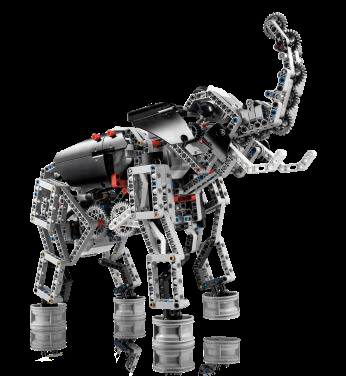 Пока без названия
Автопогрузчик (?)
Пока без названия
Гусеничный трактор
Пока без названия
Собака
Коробка EV3, вид сзади
Среда графического программирования EV3 Education software
Учебные конструкции в базовом наборе EV3
Базовые робоконструкции
Вид окна среды с Gyro Boy
Объемный чертеж Gyro Boy
Фрагмент сборочной инструкции
Фрагмент ветви балансировки
Продолжение ветви балансировки
Фрагмент ветви движения
Общий вид программы Gyro Boy
Чертеж сортировщика по цвету
Фрагмент программы сортировщика
Собачка Пуппи - видео
Пуппи – фрагамент сборочной инструкции
Интерактивная анимация
Сборка тестовой программы
Робот Рука H25
Возможности редактора контента
Группа блоков «Действие» (Action)
Группа блоков «Поток» (Flow)
Группа блоков «Датчики» (Sensors)
Группа блок «Математика» (Math)
Работа с данными (Data)
Контроллер загрузки/запуска
Моя первая программа на вычисления
Общий вид программы на вычисления
Патенты на софт EV3
Ссылки
LEGOeducation.com/MINDSTORMS